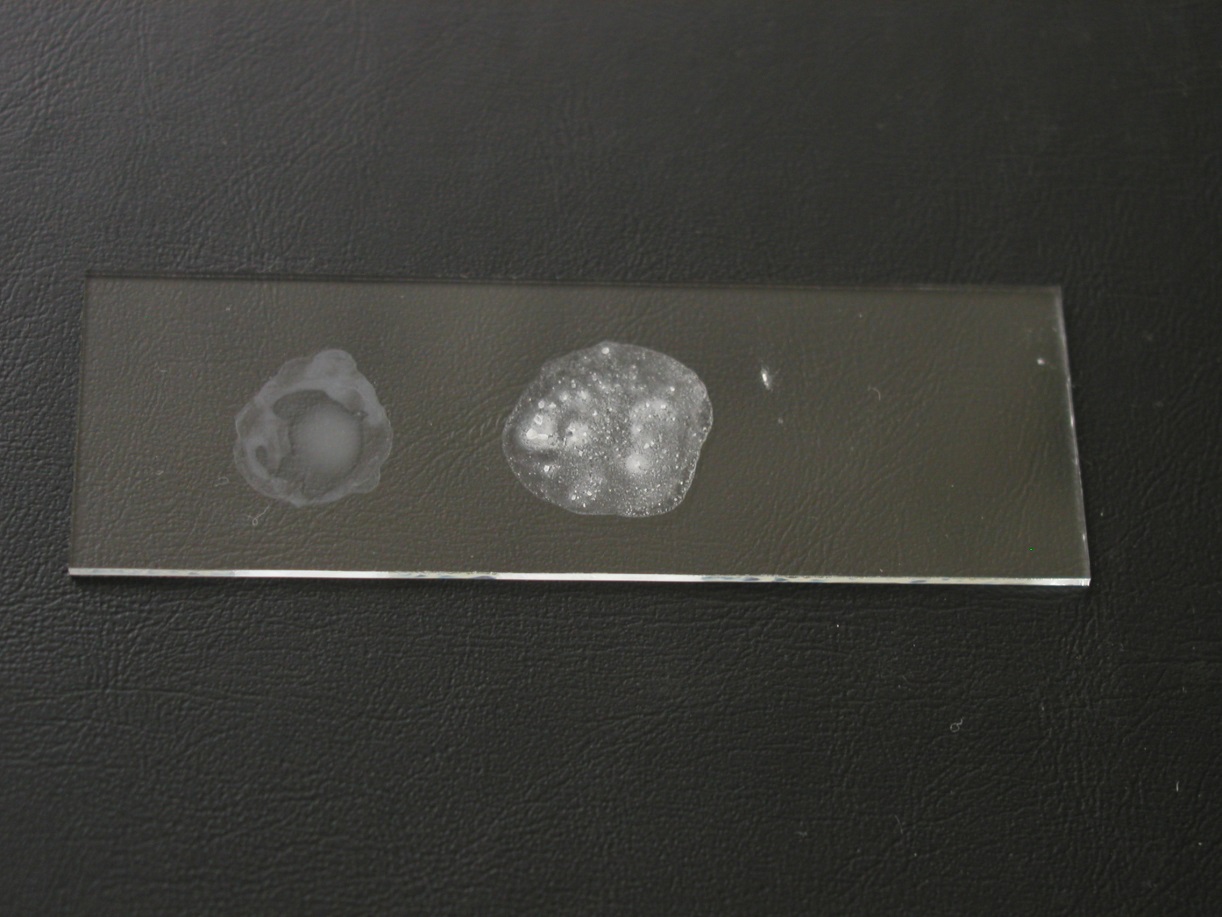 Bound coagulase (Clumping factor)
On the left is negative result (coagulase-negative staphylococci)
On the right is positive result (S. aureus)